Van Préhistorie tot en met Middeleeuwen
Prangende vragen
Hoe leefden de mensen?
Waarvan leefden zij?
Waar hielden zij zich mee bezig?
Hoe waren de gezagsverhoudingen?
Waar woonden zij?
Hoe woonden zij?
Wat geloofden zij?
Hoe weten wij iets over hen?
Préhistorie
Hoe leefden de mensen?
Waarvan leefden zij?
Waar hielden zij zich mee bezig?
Hoe waren de gezagsverhoudingen?
Waar woonden zij?
Hoe woonden zij?
Wat geloofden zij?
Hoe weten wij iets over hen?
Klassieke Oudheid
Hoe leefden de mensen?
Waarvan leefden zij?
Waar hielden zij zich mee bezig?
Hoe waren de gezagsverhoudingen?
Waar woonden zij?
Hoe woonden zij?
Wat geloofden zij?
Hoe weten wij iets over hen?
Middeleeuwen 500-1000
Hoe leefden de mensen?
Waarvan leefden zij?
Waar hielden zij zich mee bezig?
Hoe waren de gezagsverhoudingen?
Waar woonden zij?
Hoe woonden zij?
Wat geloofden zij?
Hoe weten wij iets over hen?
Middeleeuwen 1000-1500
Hoe leefden de mensen?
Waarvan leefden zij?
Waar hielden zij zich mee bezig?
Hoe waren de gezagsverhoudingen?
Waar woonden zij?
Hoe woonden zij?
Wat geloofden zij?
Hoe weten wij iets over hen?
Prehistorie
Late ME
Oudheid
Vroege ME
Heilige Roomse Rijk der Duitse Natiën
ijstijd
feodalisme
Mesopothamië
Frankische rijk
Bourgondische rijk
bevolkingsgroei
Hunnebedden
Uitvinding van de ploeg
Einde Oost-
Romeinse rijk
monotheïsme
Slag bij Poitiers
Lascaux
kruistochten
Drieslagstelsel
Vuistbijlen
Verdwijnen 
hofstelsel
Opkomst burgerij
Zeus
autarkie
Paalgaten
Reconquista
Verspreiding vh Christendom
Ridderschap
Verspreiding vd Islam
Landbouw-stedelijke samenleving
Einde West-Romeinse rijk
Canossa
Investituurstrijd
Landbouw-stedelijke samenleving
Karolingische rijk
Volksverhuizing
Prehistorie
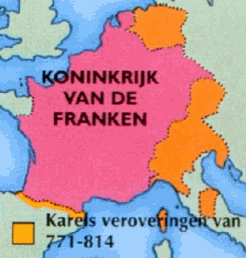 Oudheid
Vroege ME
Late ME
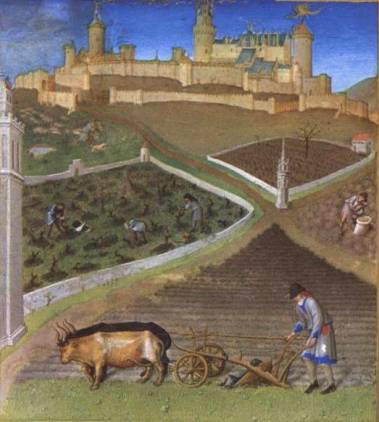 Prehistorie
Oudheid
Vroege ME
Late ME
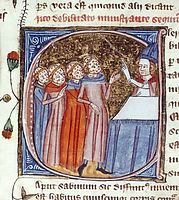 Prehistorie
Oudheid
Vroege ME
Late ME
Prehistorie
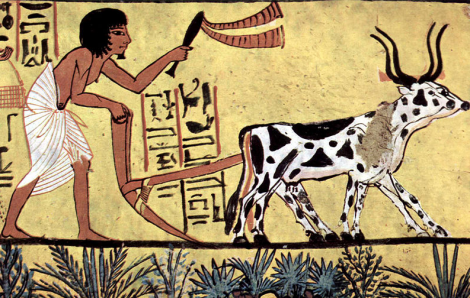 Oudheid
Vroege ME
Late ME
Prehistorie
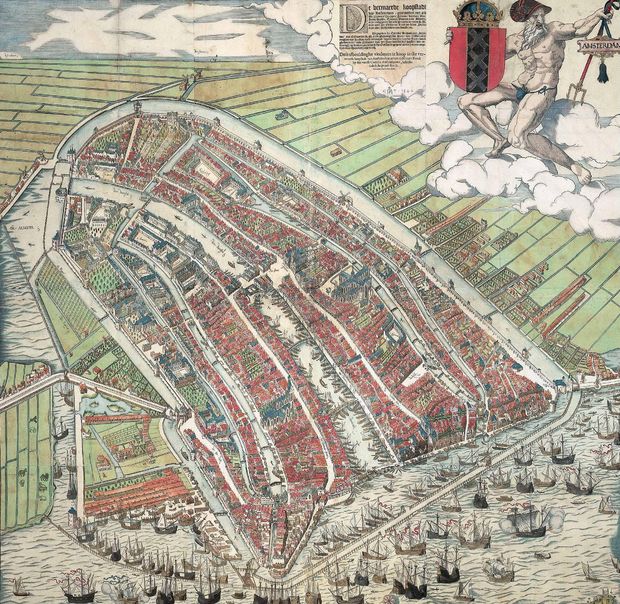 Oudheid
Vroege ME
Late ME
Prehistorie
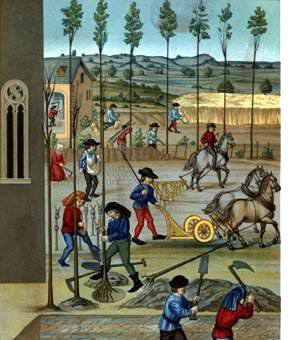 Oudheid
Vroege ME
Late ME
Prehistorie
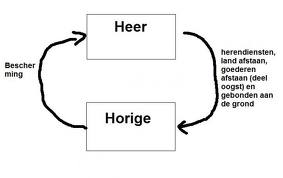 Oudheid
Vroege ME
Late ME
Prehistorie
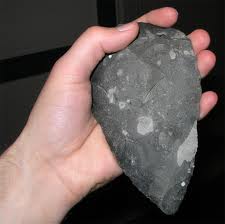 Oudheid
Vroege ME
Late ME
Prehistorie
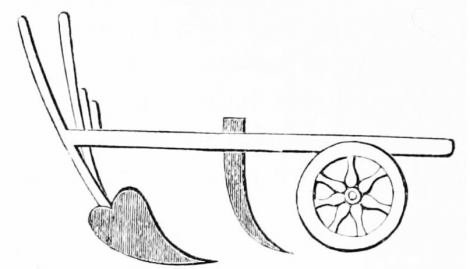 Oudheid
Vroege ME
Late ME
Prehistorie
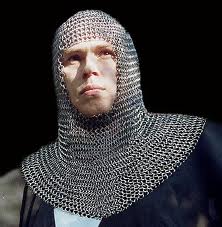 Oudheid
Vroege ME
Late ME
Prehistorie
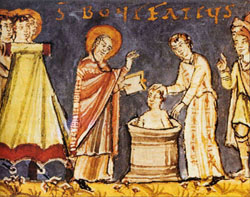 Oudheid
Vroege ME
Late ME
Prehistorie
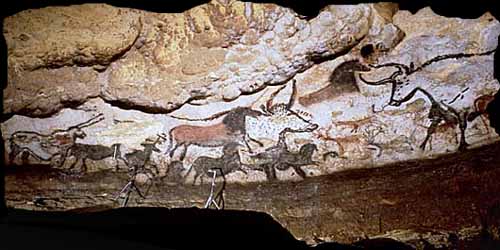 Oudheid
Vroege ME
Late ME
Prehistorie
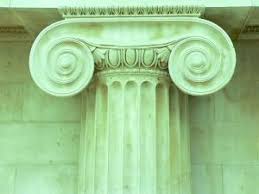 Oudheid
Vroege ME
Late ME
Prehistorie
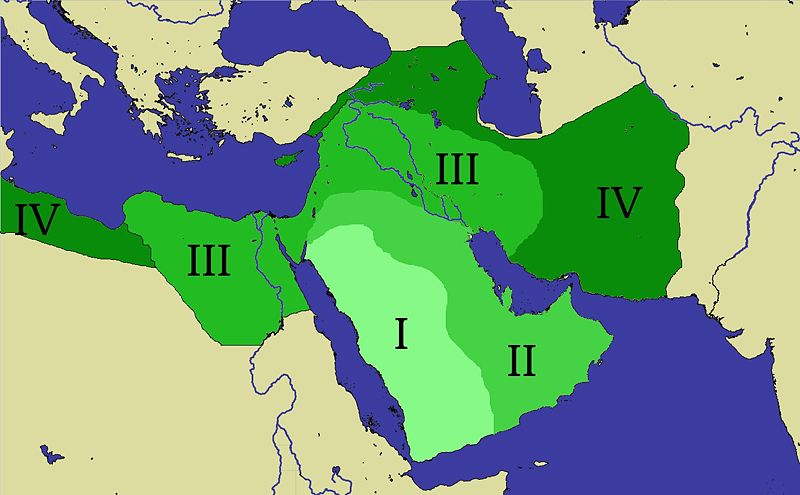 Oudheid
Vroege ME
Late ME
Prehistorie
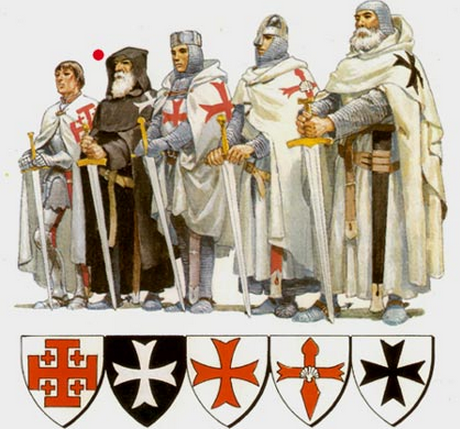 Oudheid
Vroege ME
Late ME
Prehistorie
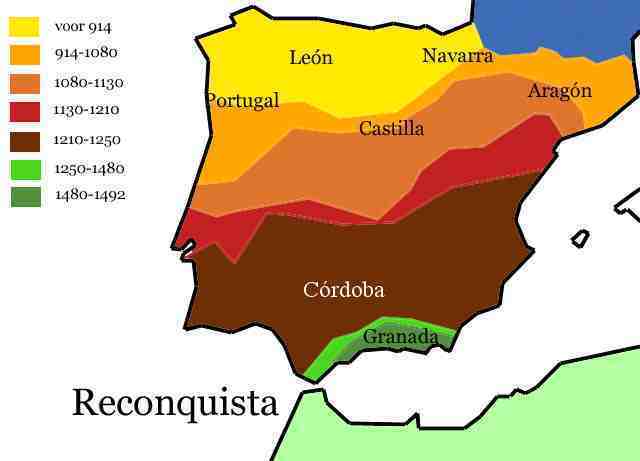 Oudheid
Vroege ME
Late ME
Prehistorie
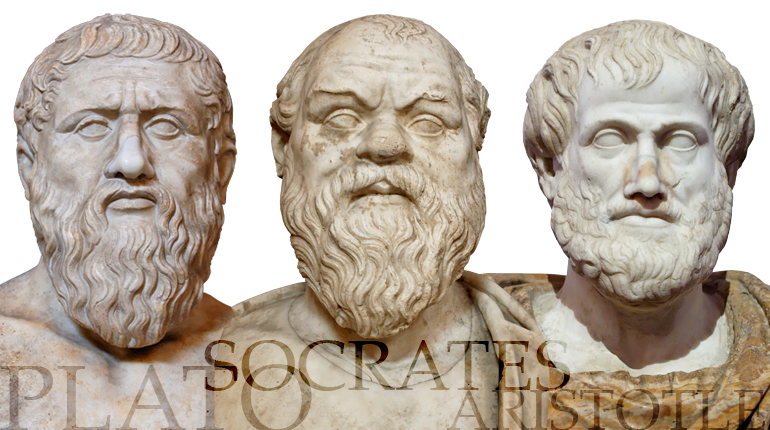 Oudheid
Vroege ME
Late ME
Prehistorie
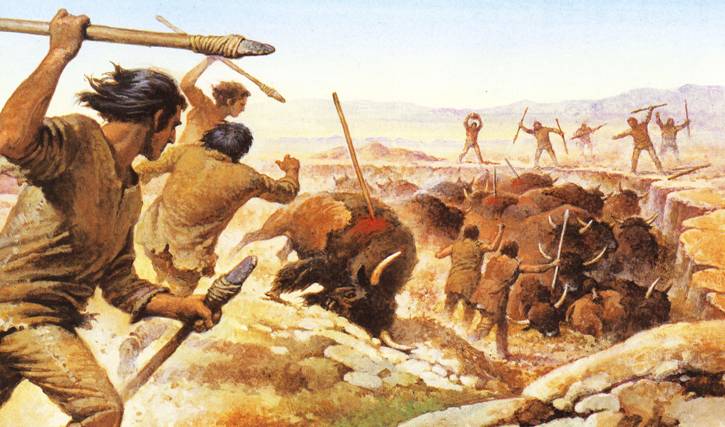 Oudheid
Vroege ME
Late ME
Prehistorie
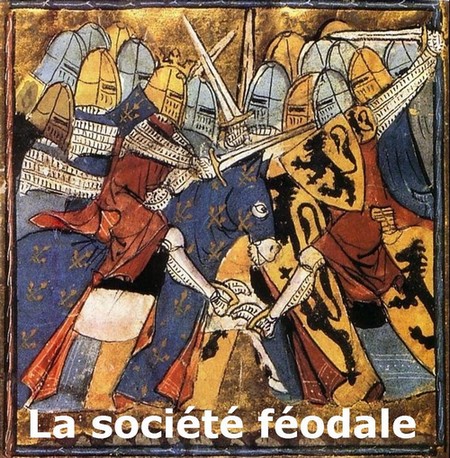 Oudheid
Vroege ME
Late ME